WORLD SUGAR MARKET OUTLOOK

FEDERATION OF SADC SUGAR PRODUCERS (FSSP) CONFERENCE
28th August 2019
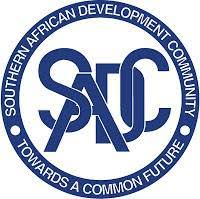 PRESENTATION OVERVIEW
1
NO.11 PRICES – APPROACHING 10-YEAR LOWS
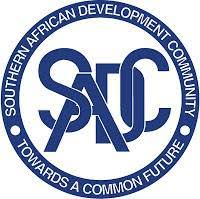 2
GLOBAL CHANGE IN SUGAR STOCK
YEAR-ON-YEAR PRODUCTION CHANGES
> BRAZIL	:       1.0 MMT> INDIA	:       4.0 MMT
> THAILAND	:       1.7 MMT
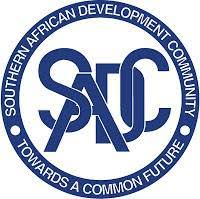 3
GLOBAL CHANGE IN SUGAR STOCK
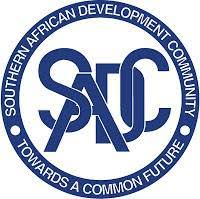 4
GLOBAL PER CAPTITA SUGAR CONSUMPTION IS NOT GROWING
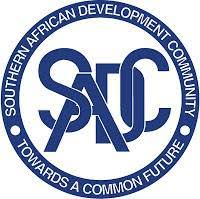 5
KEY MARKETS
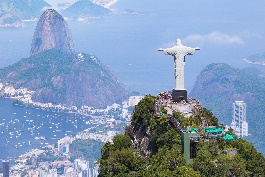 BRAZIL



THAILAND



INDIA



EUROPE
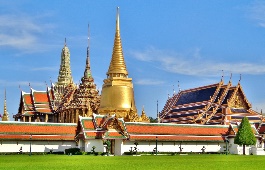 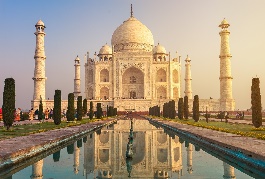 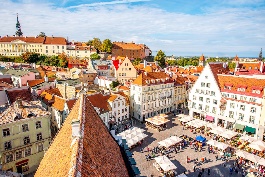 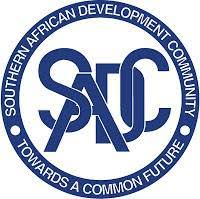 6
BRAZIL – HIGHER ETHANOL MIX REDUCING PRODUCTION
Sugar Mix
CS Brazil Ethanol/Sugar Arbitrage
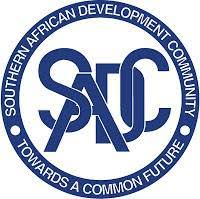 7
CS BRAZIL SUGAR PRODUCTION
CS Brazil Sugar Production and Sugar Mix
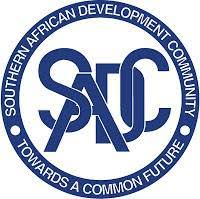 8
THAILAND: LOWER CANE RETURNS
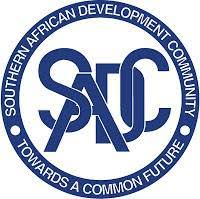 9
[Speaker Notes: Cane price linked with WM]
THAILAND PRODUCTION DECREASE
Thai Monthly Average Rainfall
Thai Cane Crushed by Season
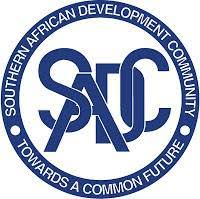 10
INDIA – PRODUCTION DECREASE
Maharashtrian Monsoon Rains
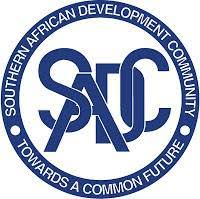 11
INDIAN STOCKS ARE BUILDING
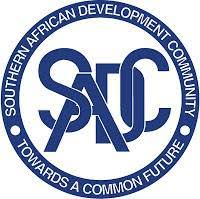 12
INDIA IN THE NEXT 12 MONTHS
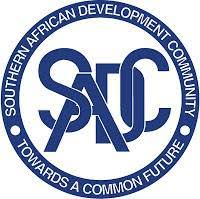 13
INDIA CANE PRICE MAINTAINS
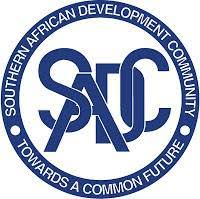 14
EU – HOT DRY WEATHER
EU Production
German Beet Wilting From Extreme Heat - Source: @SouthGermanBeet
EU Beet Area Planted
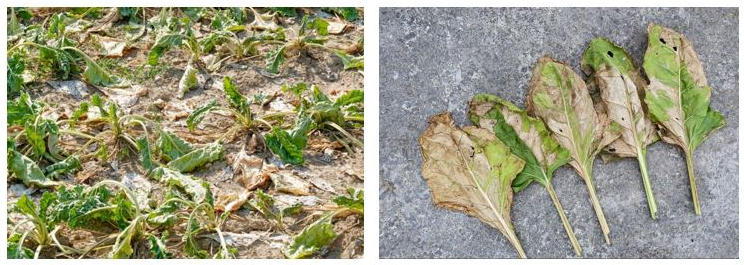 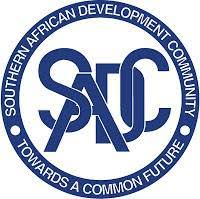 15
[Speaker Notes: Consumption line in the production chart]
EU – PRICE REMAINING AT A PREMIUM
EU Imports Needed
EU Price
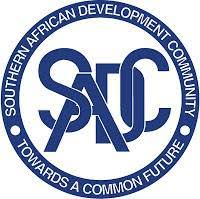 16
WHAT COULD THIS MEAN FOR EXPORTERS IN SADC?
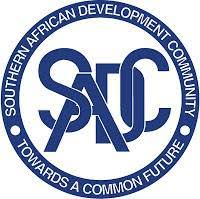 17
Questions?
This information has been prepared for information only and does not constitute an offer or commitment. This information does not constitute investment advice and is not intended for the use of professional or retail clients as defined by the rules of the FCA.

The firm or its staff members may trade on their own account and may from time to time hold or act as market makers in investments mentioned in this document. Please note that the firm makes no warranty, expressed or implied, as to the accuracy or completeness of the information and opinions herein. All parties are advised to seek independent professional advice as to the suitability of any products and to their tax, accounting, legal or regulatory implications. 

The firm is authorised and regulated by the Financial Conduct Authority.
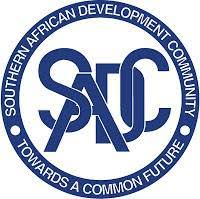 18